PHY 712 Electrodynamics
10-10:50 AM  MWF  Olin 107

Plan for Lecture 22:
Comments on Mid-Term Exam
Start reading Chap. 11
Equations in cgs (Gaussian) units
Special theory of relativity
Lorentz transformation relations
03/24/2014
PHY 712  Spring 2014 -- Lecture 22
1
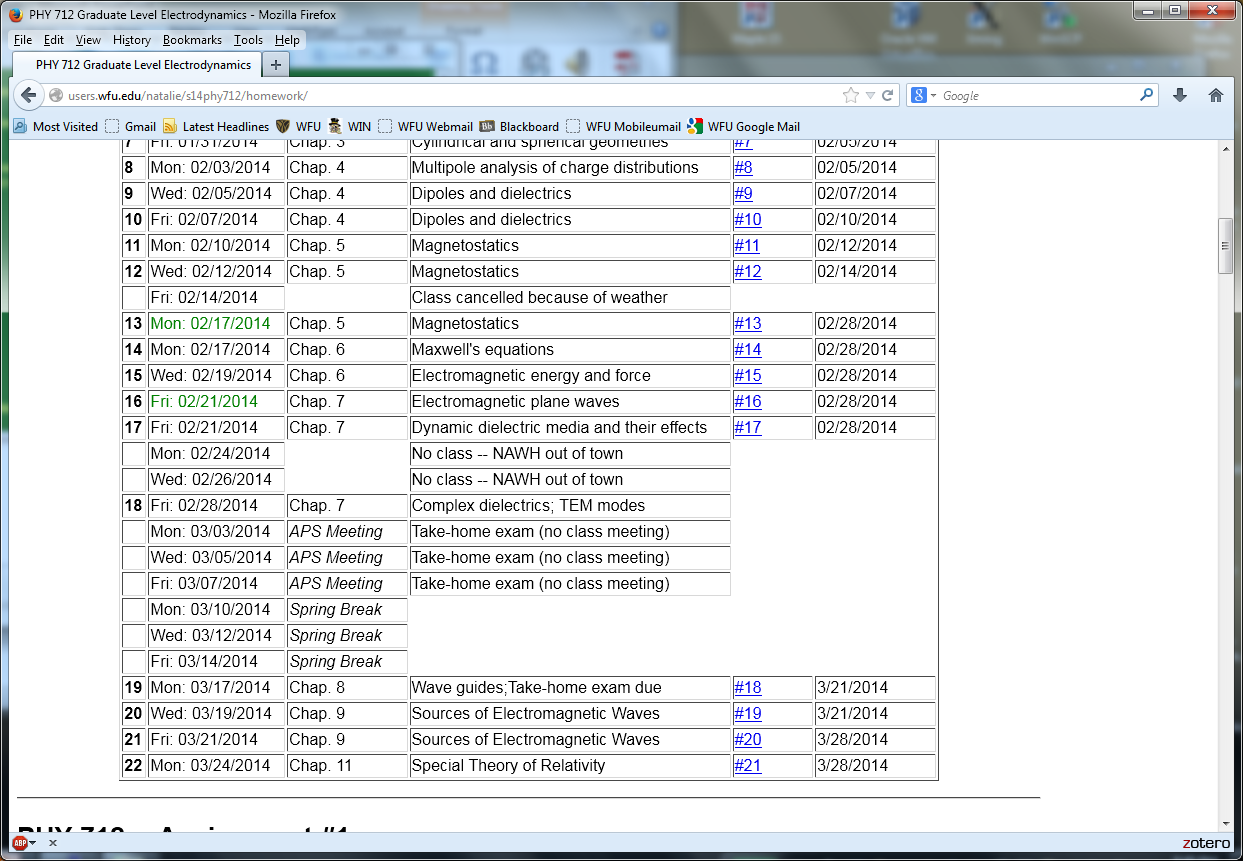 03/24/2014
PHY 712  Spring 2014 -- Lecture 22
2
Comments on Mid-Term Exam
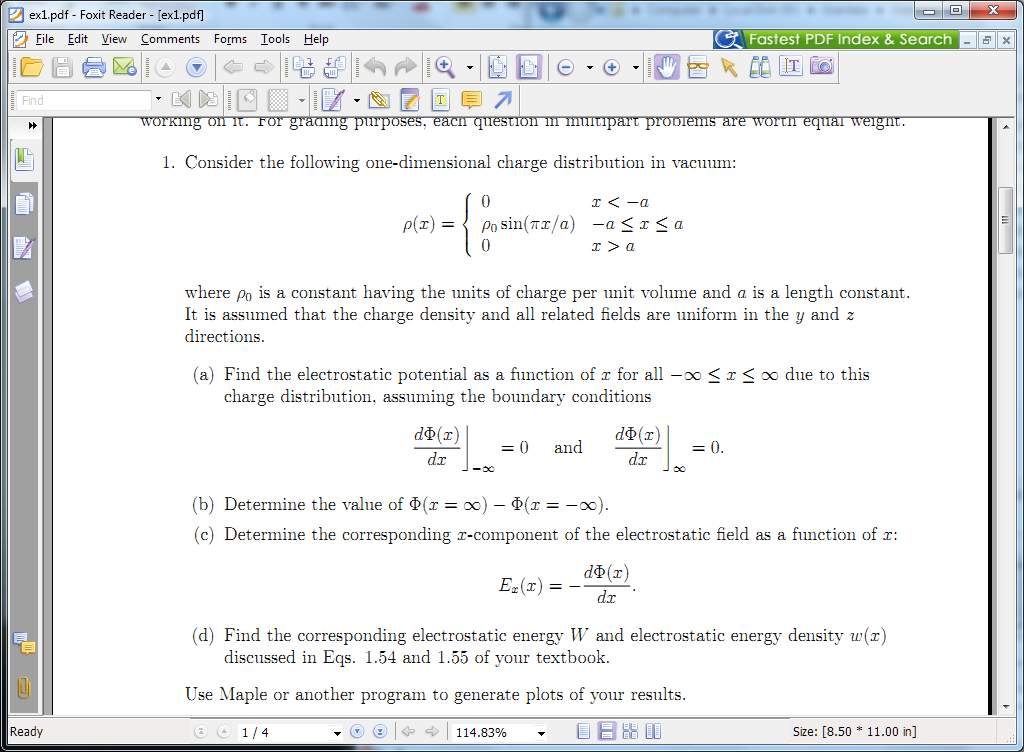 03/24/2014
PHY 712  Spring 2014 -- Lecture 22
3
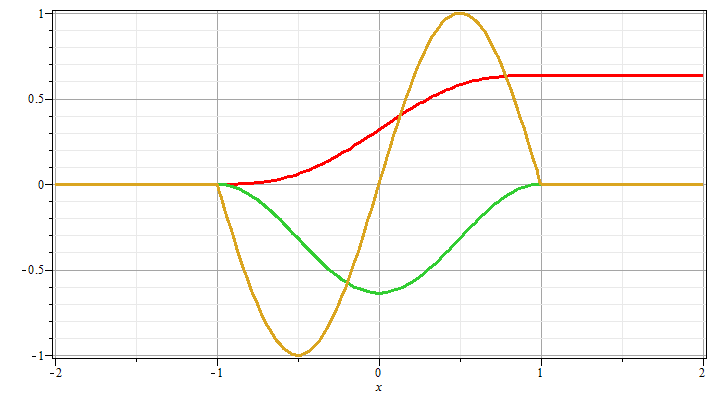 F
r
E
03/24/2014
PHY 712  Spring 2014 -- Lecture 22
4
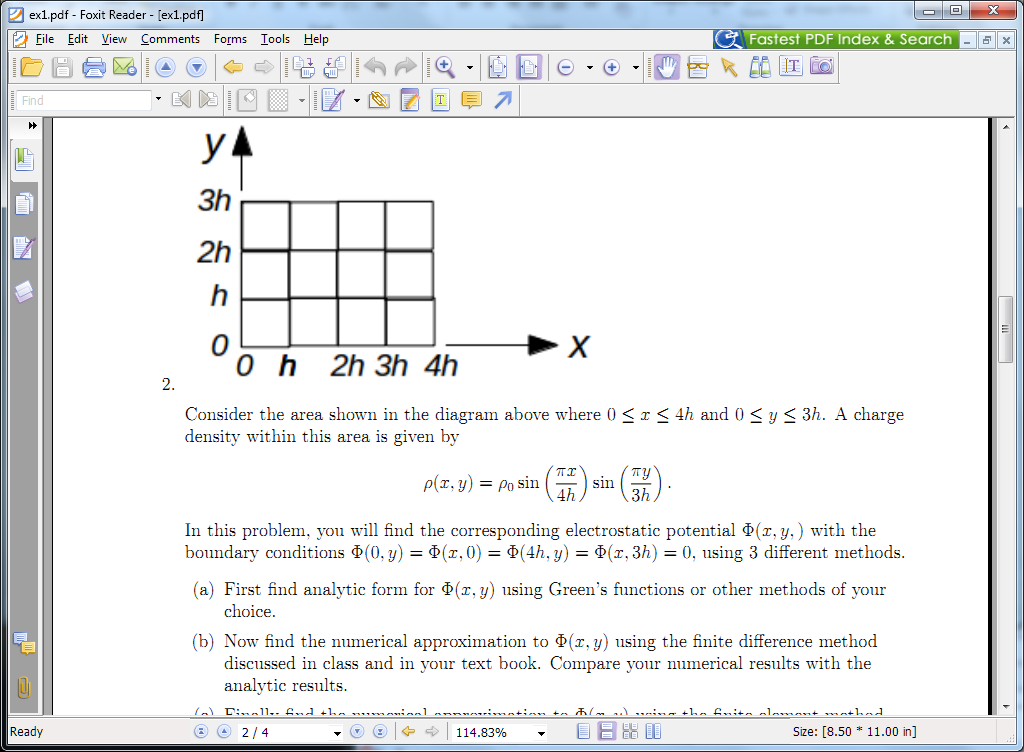 03/24/2014
PHY 712  Spring 2014 -- Lecture 22
5
Recall from Lecture 4: Green’s function for 3-d Poisson equation in Cartesian coordinates:
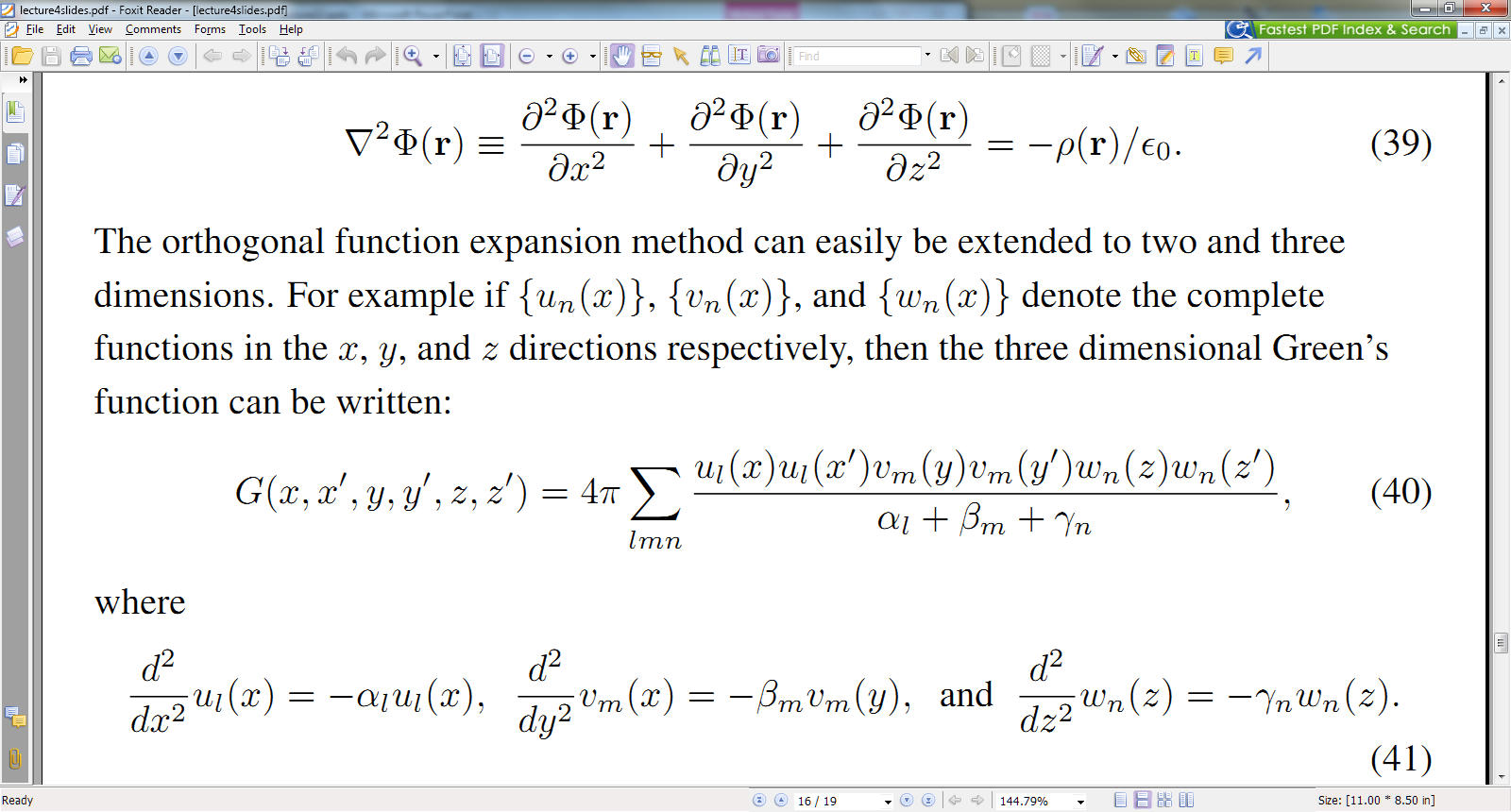 03/24/2014
PHY 712  Spring 2014 -- Lecture 22
6
03/24/2014
PHY 712  Spring 2014 -- Lecture 22
7
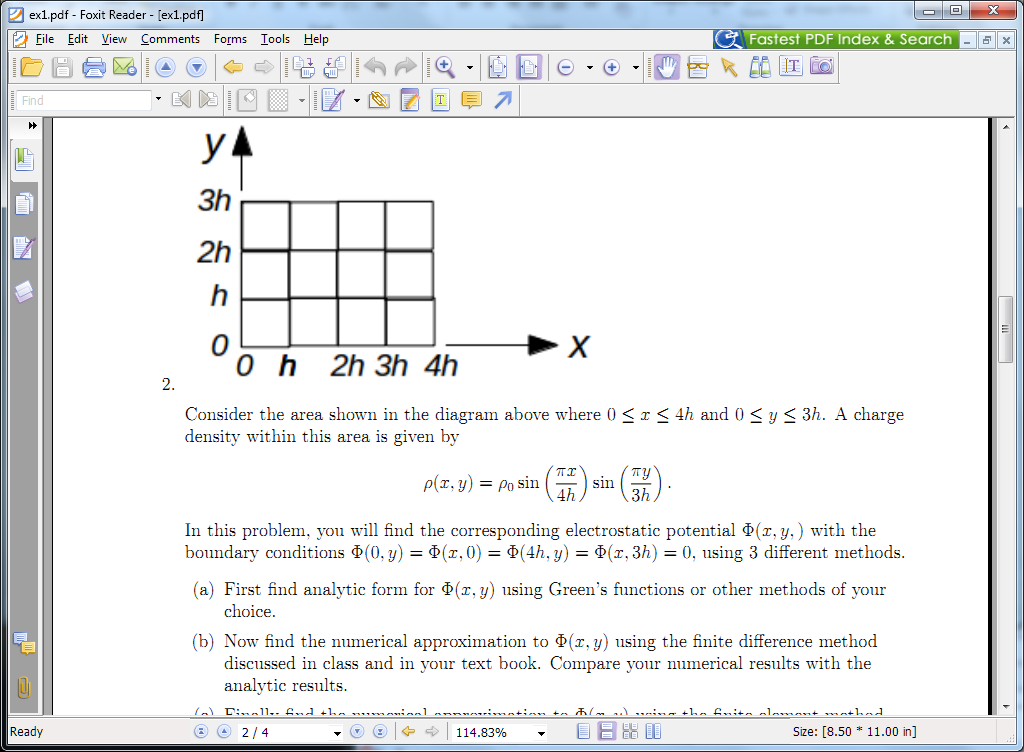 1
2
3
4
5
6
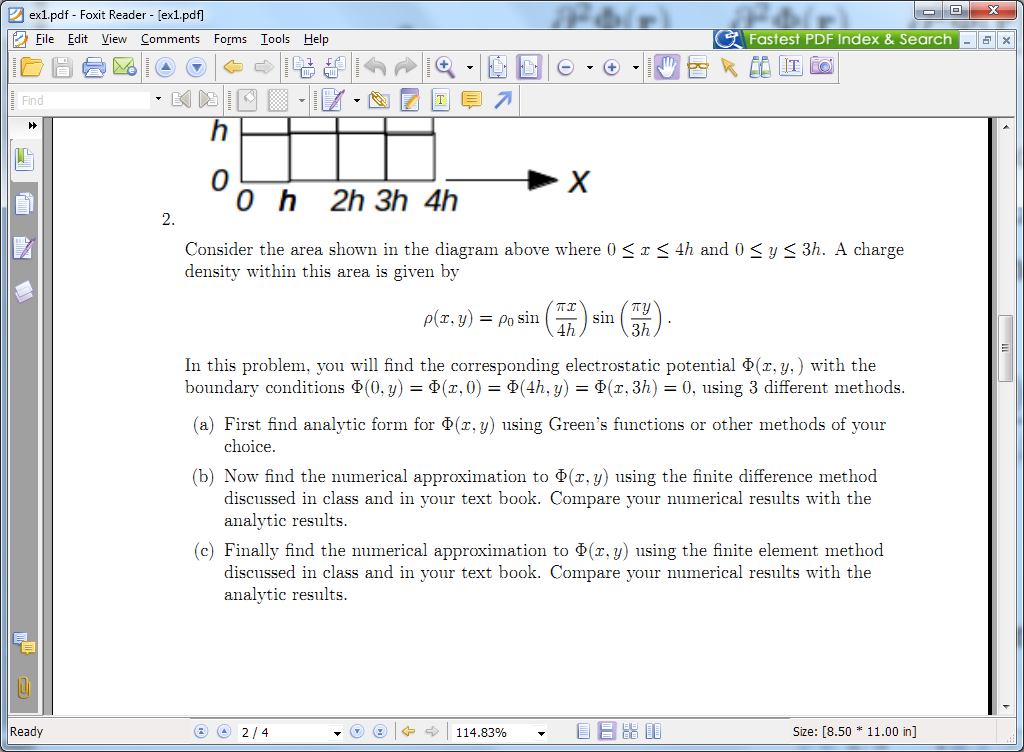 PHY 712  Spring 2014 -- Lecture 22
8
03/24/2014
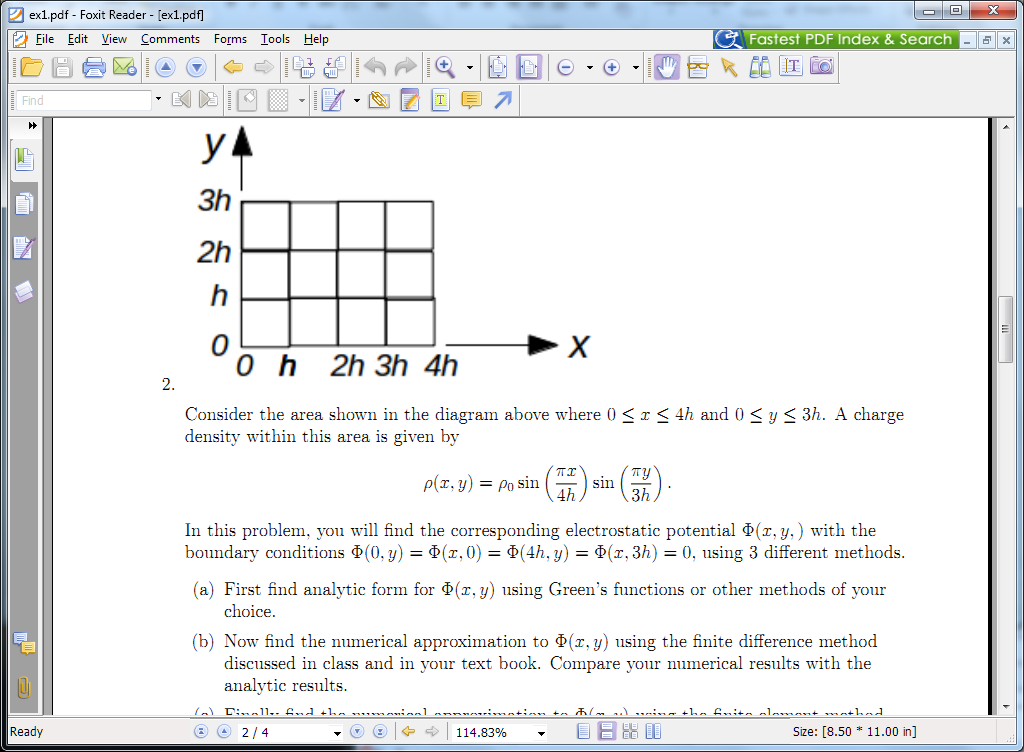 1
2
3
4
5
6
03/24/2014
PHY 712  Spring 2014 -- Lecture 22
9
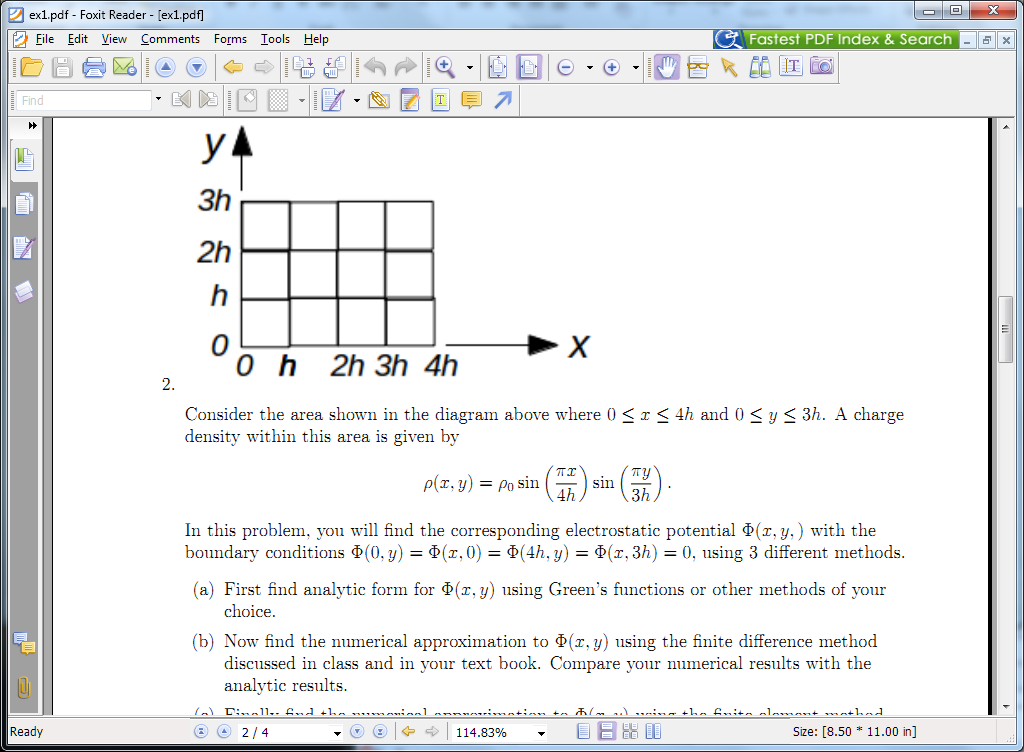 1
2
3
4
5
6
03/24/2014
PHY 712  Spring 2014 -- Lecture 22
10
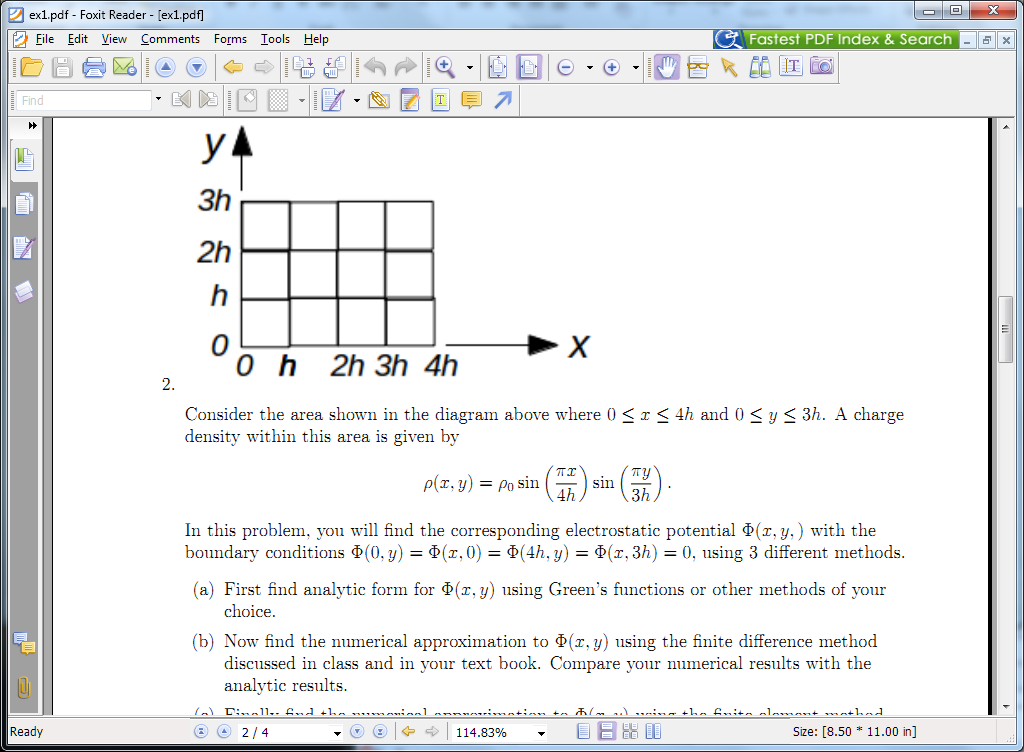 1
2
3
4
5
6
03/24/2014
PHY 712  Spring 2014 -- Lecture 22
11
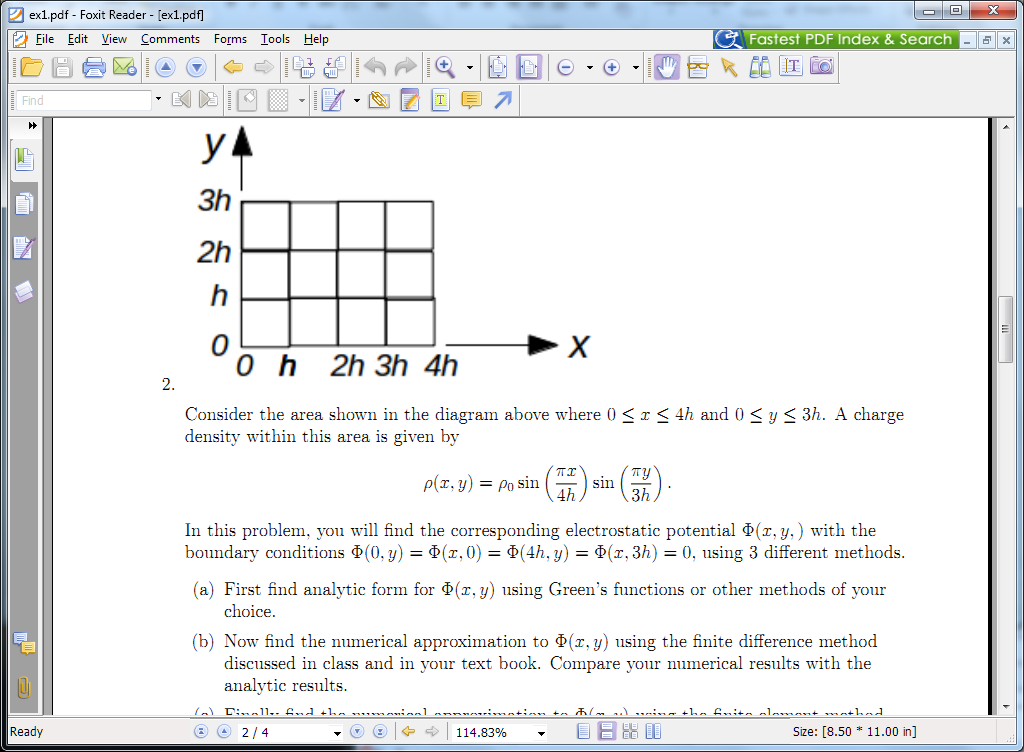 1
2
3
4
5
6
03/24/2014
PHY 712  Spring 2014 -- Lecture 22
12
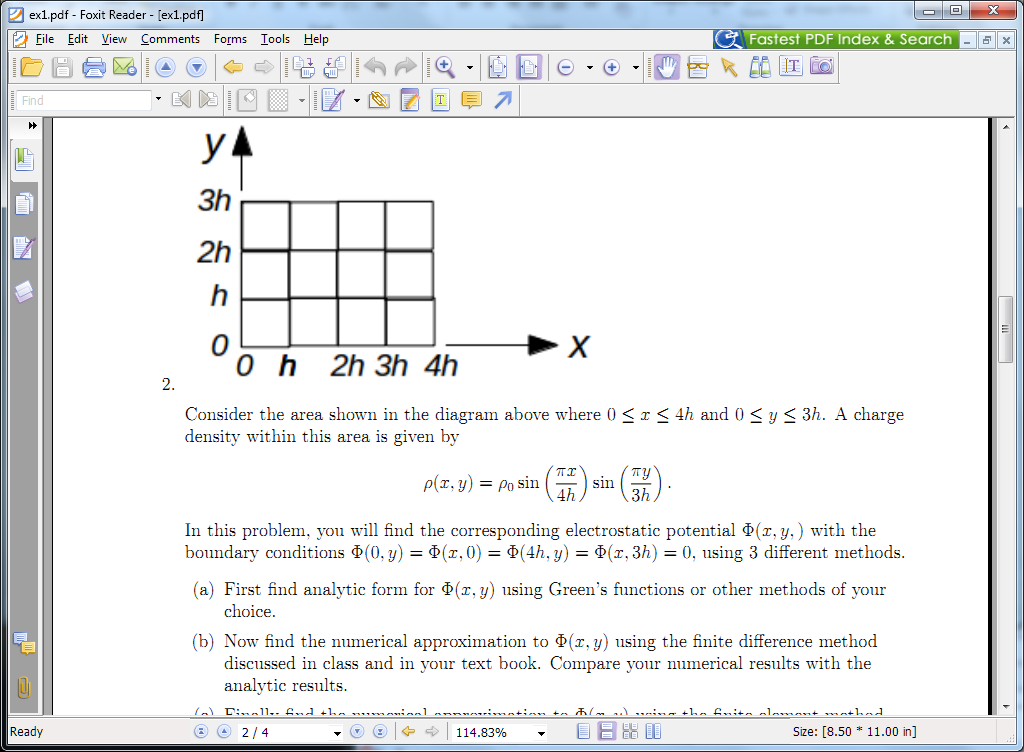 1
2
3
4
5
6
03/24/2014
PHY 712  Spring 2014 -- Lecture 22
13
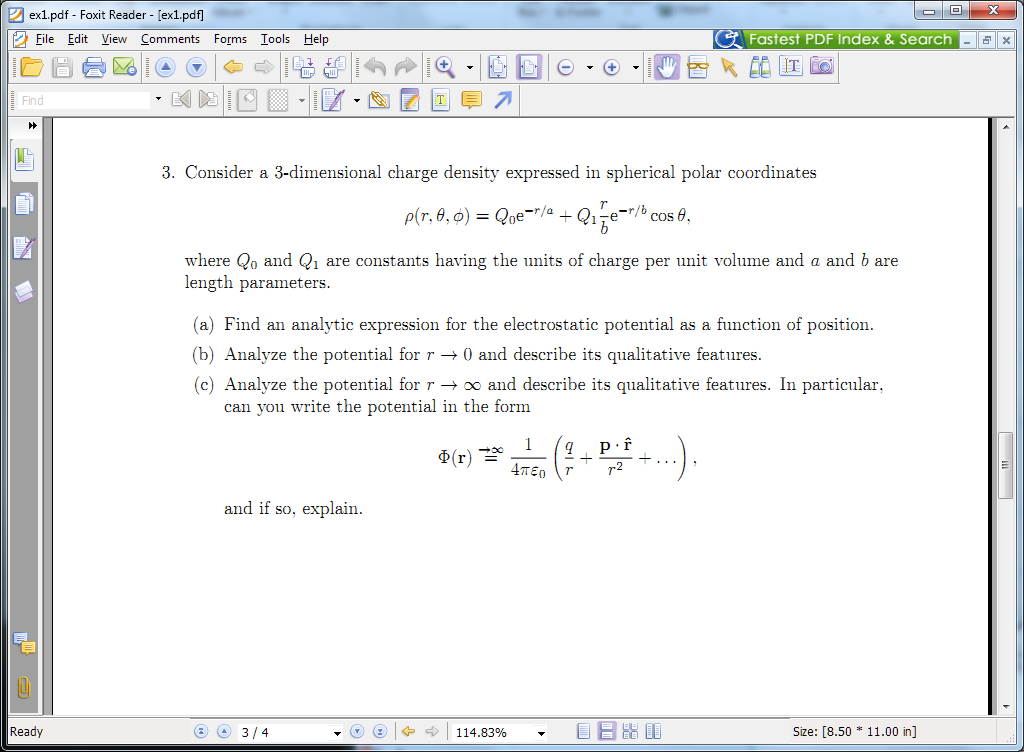 03/24/2014
PHY 712  Spring 2014 -- Lecture 22
14
03/24/2014
PHY 712  Spring 2014 -- Lecture 22
15
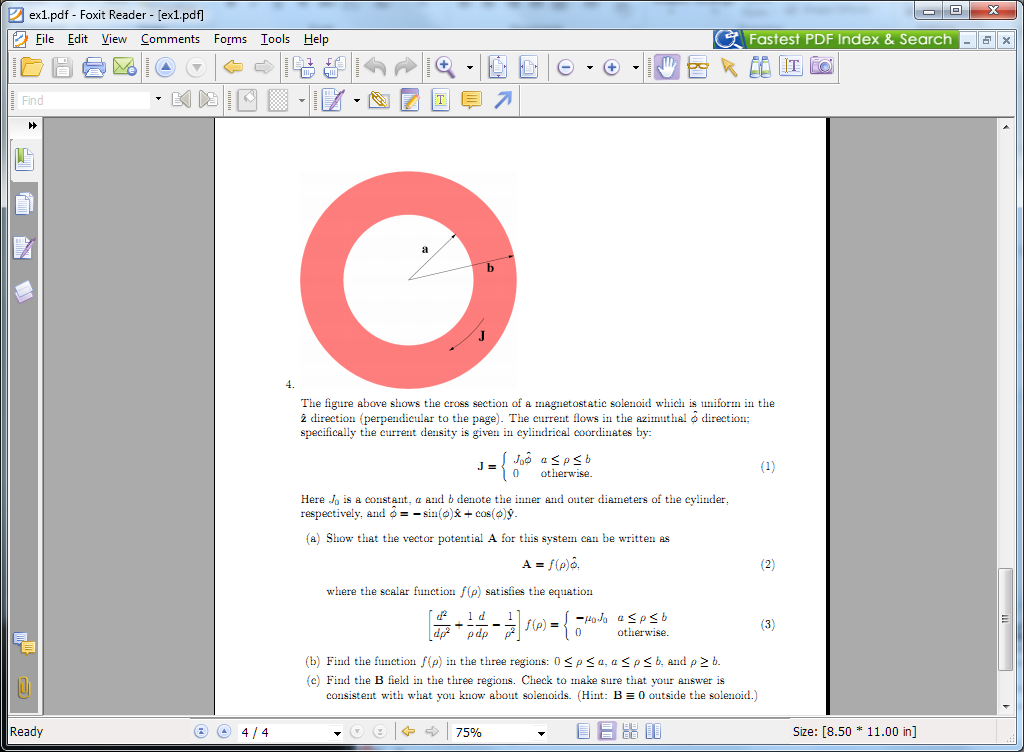 03/24/2014
PHY 712  Spring 2014 -- Lecture 22
16
03/24/2014
PHY 712  Spring 2014 -- Lecture 22
17
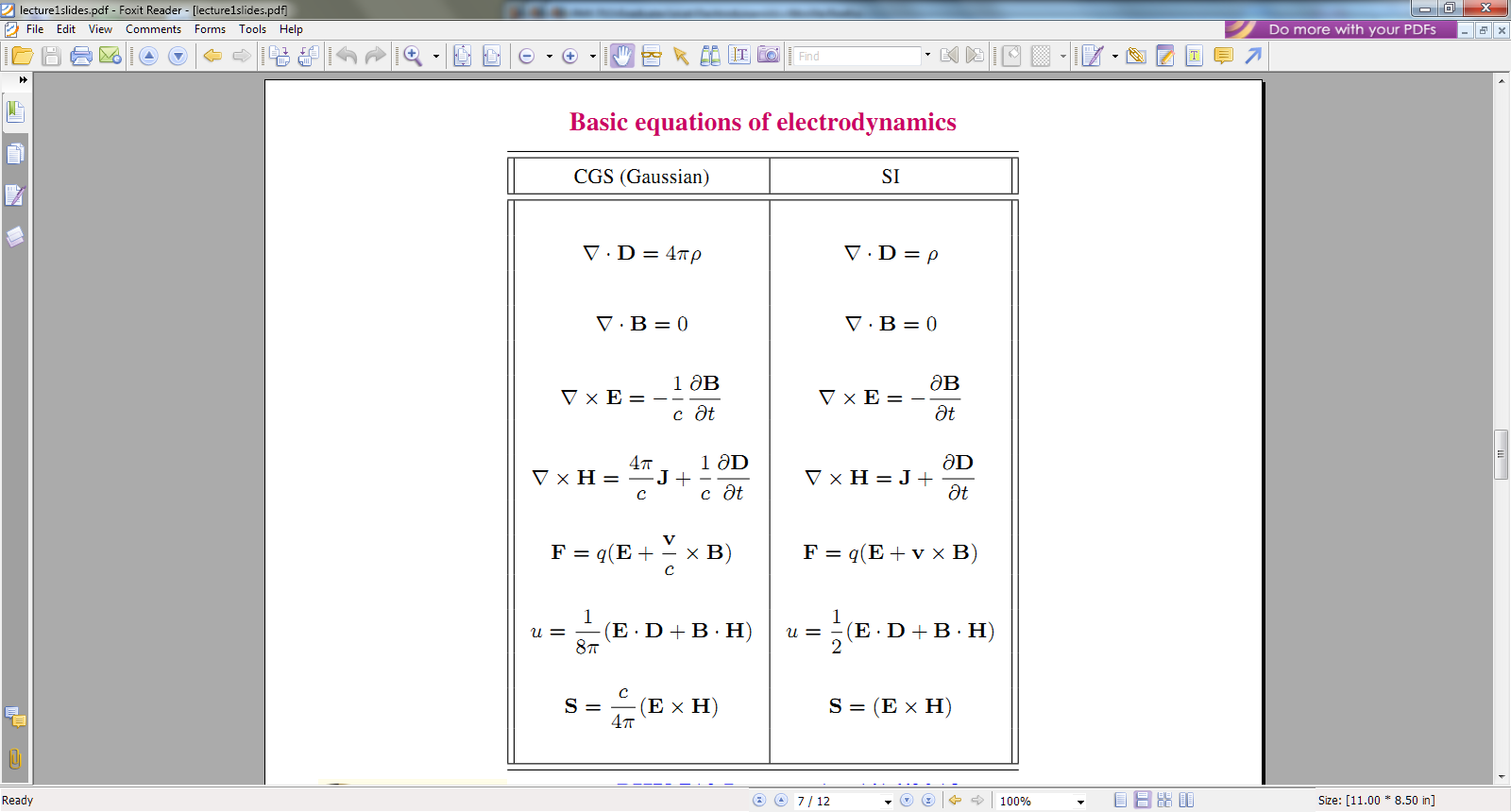 03/24/2014
PHY 712  Spring 2014 -- Lecture 22
18
Notions of special relativity

The basic laws of physics are the same in all frames of reference (at rest or moving at constant velocity).
The speed of light in vacuum c is the same in all frames of reference.
y’
y
v
x
x’
y’
x’
y
x
03/24/2014
PHY 712  Spring 2014 -- Lecture 22
19
Lorentz transformations
y’
y
v
x
x’
y’
x’
y
x
03/24/2014
PHY 712  Spring 2014 -- Lecture 22
20
Lorentz transformations  -- continued
03/24/2014
PHY 712  Spring 2014 -- Lecture 22
21
Examples of other 4-vectors 
applicable to the Lorentz transformation:
03/24/2014
PHY 712  Spring 2014 -- Lecture 22
22
The Doppler Effect
03/24/2014
PHY 712  Spring 2014 -- Lecture 22
23
The Doppler Effect -- continued
y’
y
k’
v
k
x’
x
03/24/2014
PHY 712  Spring 2014 -- Lecture 22
24
Electromagnetic Doppler Effect     (q=0)
Sound Doppler Effect     (q=0)
03/24/2014
PHY 712  Spring 2014 -- Lecture 22
25
Lorentz transformation of the velocity
For an infinitesimal increment:
03/24/2014
PHY 712  Spring 2014 -- Lecture 22
26
Lorentz transformation of the velocity -- continued
03/24/2014
PHY 712  Spring 2014 -- Lecture 22
27
Example of  velocity variation with b:
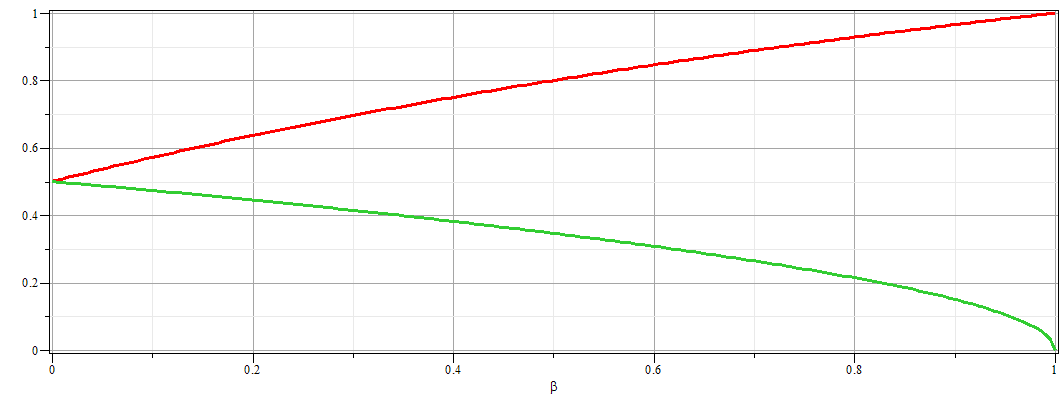 ux/c
uy/c
03/24/2014
PHY 712  Spring 2014 -- Lecture 22
28